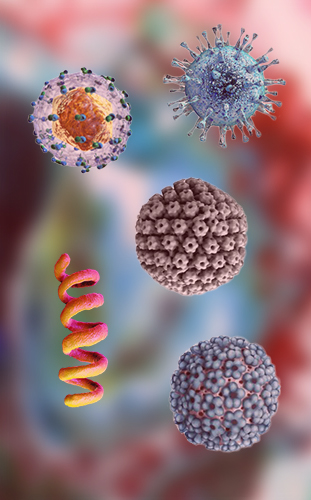 ITSS
Fait par Justin Roy
1-DESCRIPTION
2-DESCRIPTION
3-DESCRIPTION
4-DESCRIPTION
5-DESCRIPTION
6-DESCRIPTION
7-DESCRIPTION
8-DESCRIPTION
9-DESCRIPTION